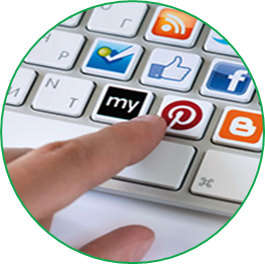 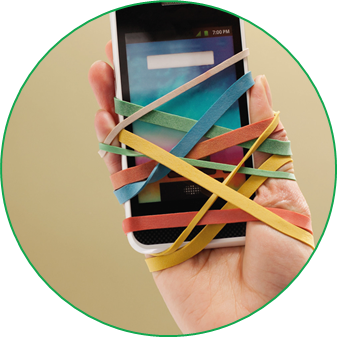 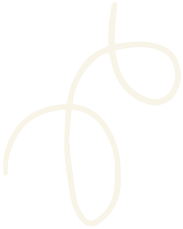 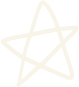 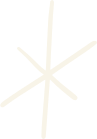 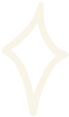 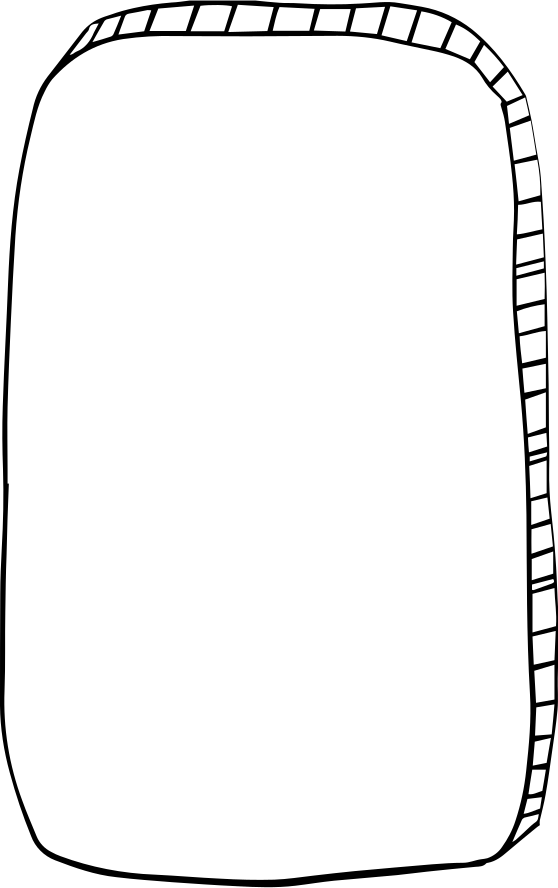 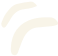 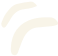 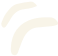 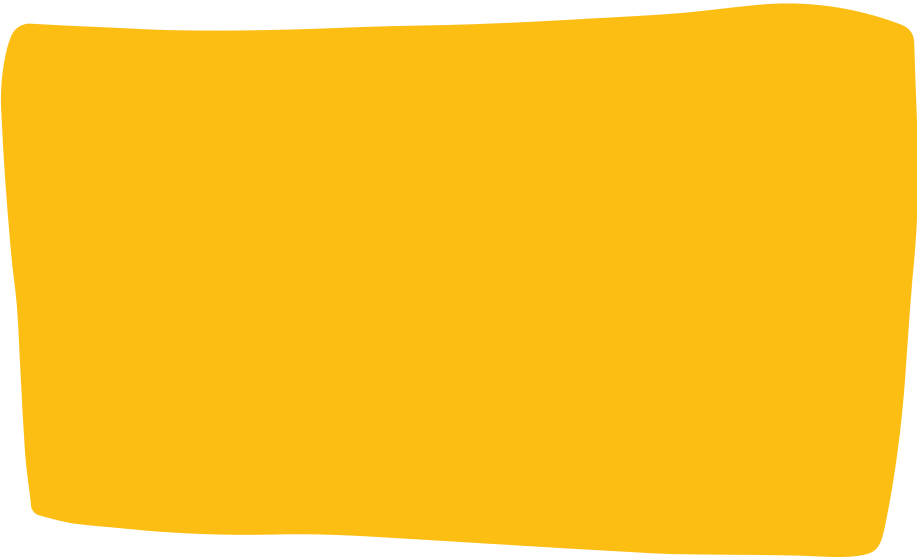 TEKNOLOJİ CANAVARA DÖNÜŞMEDEN
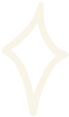 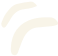 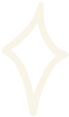 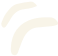 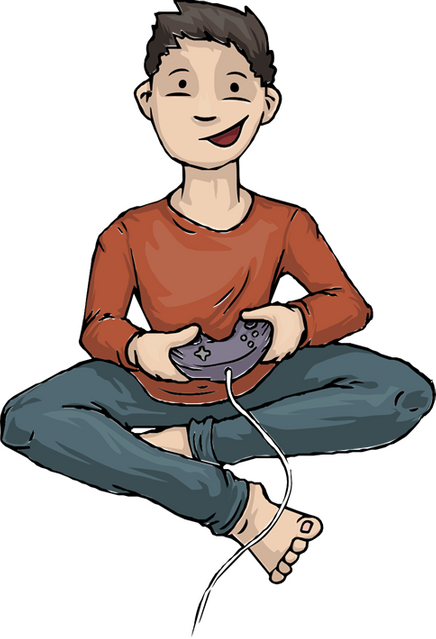 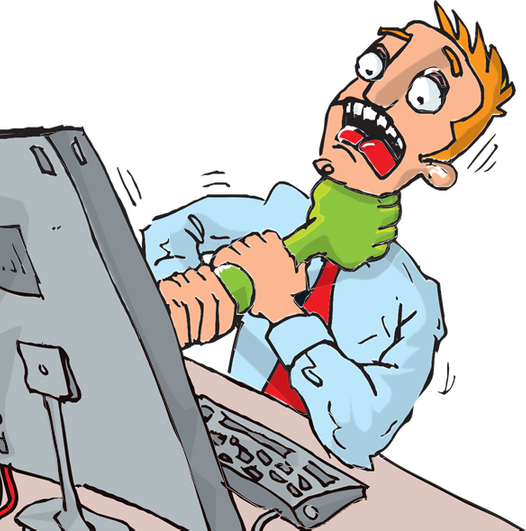 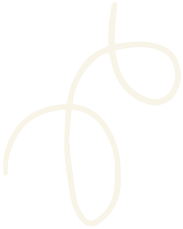 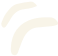 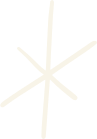 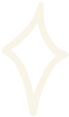 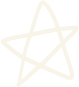 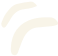 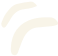 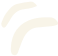 BAĞIMLILIK,
kişinin kullandığı bir nesne veya yaptığı bir eylem üzerinde
kul
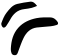 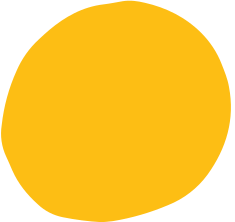 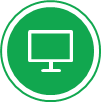 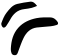 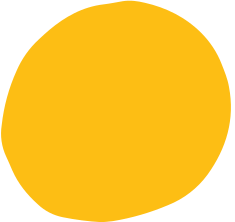 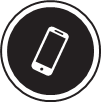 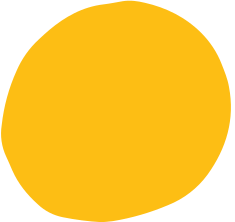 •Kontrolünü kaybetmesi ve 
• Onsuz bir yaşam sürememeye başlamasıdır
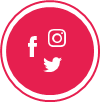 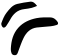 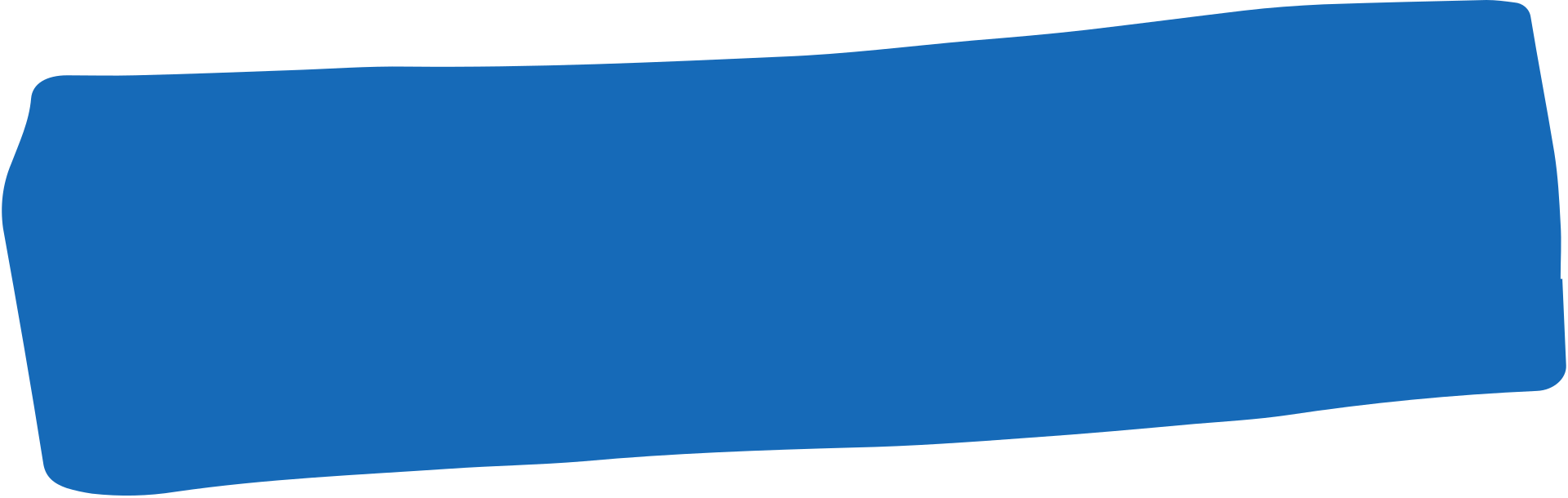 TEKNOLOJI BAĞIMLILIĞI DERKEN?
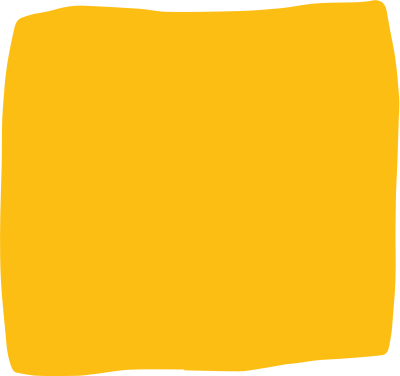 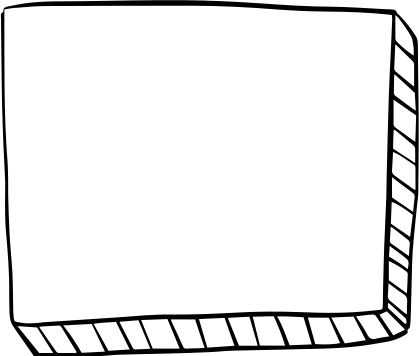 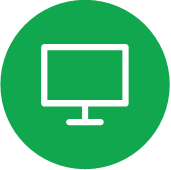 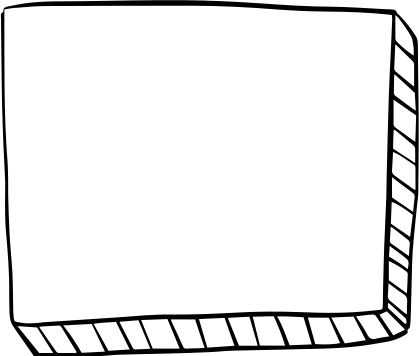 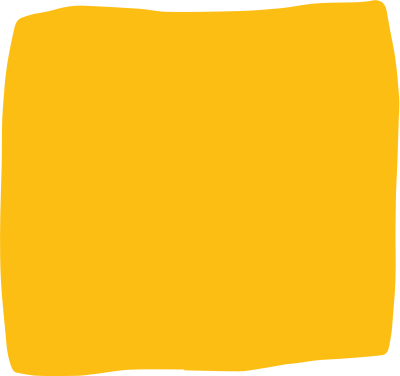 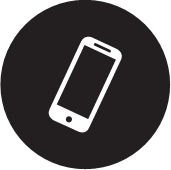 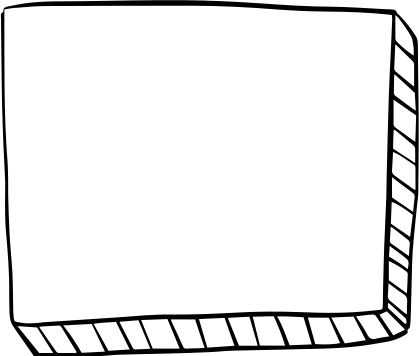 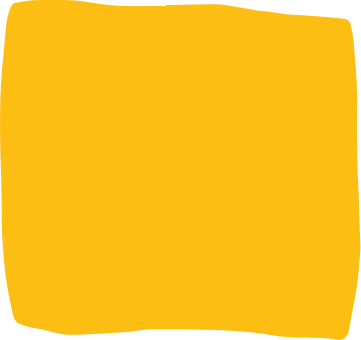 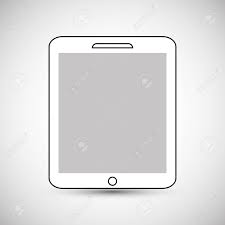 Televizyon
Tablet.
Telefon
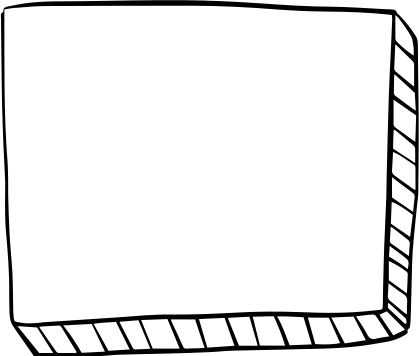 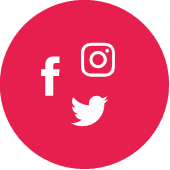 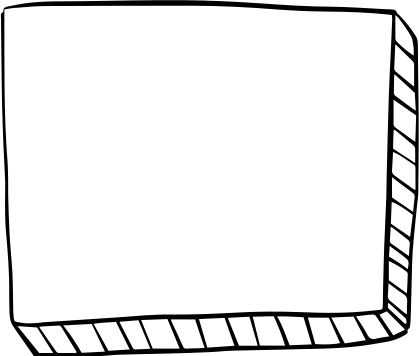 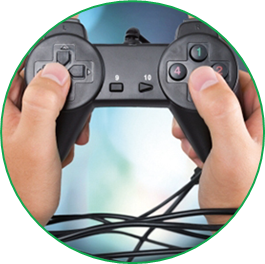 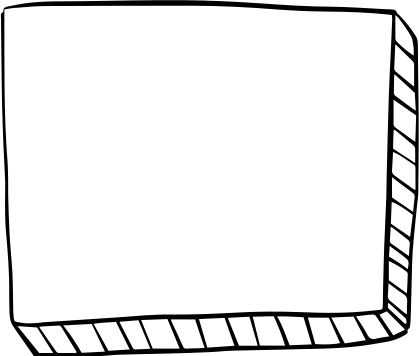 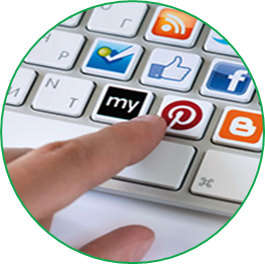 Sosyal Medya
Bilgisayar Oyunları
İnternet
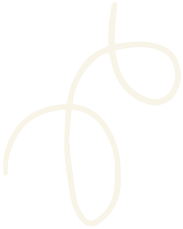 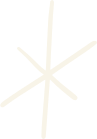 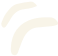 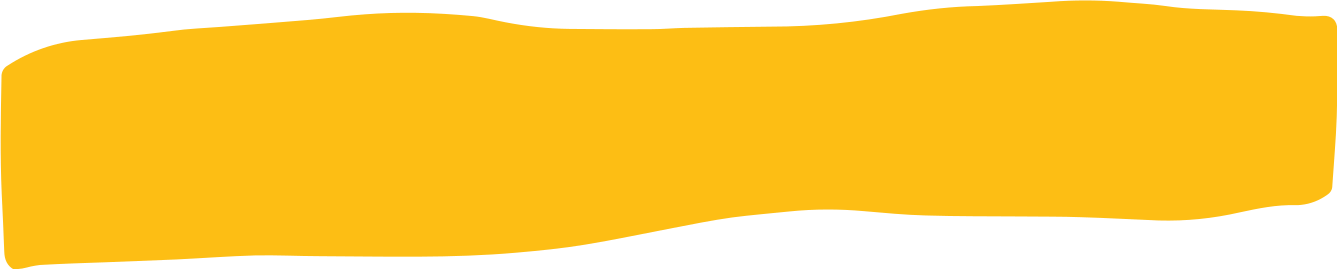 TEKNOLOJİ BAĞIMLILIĞI BELİRTİLERİ
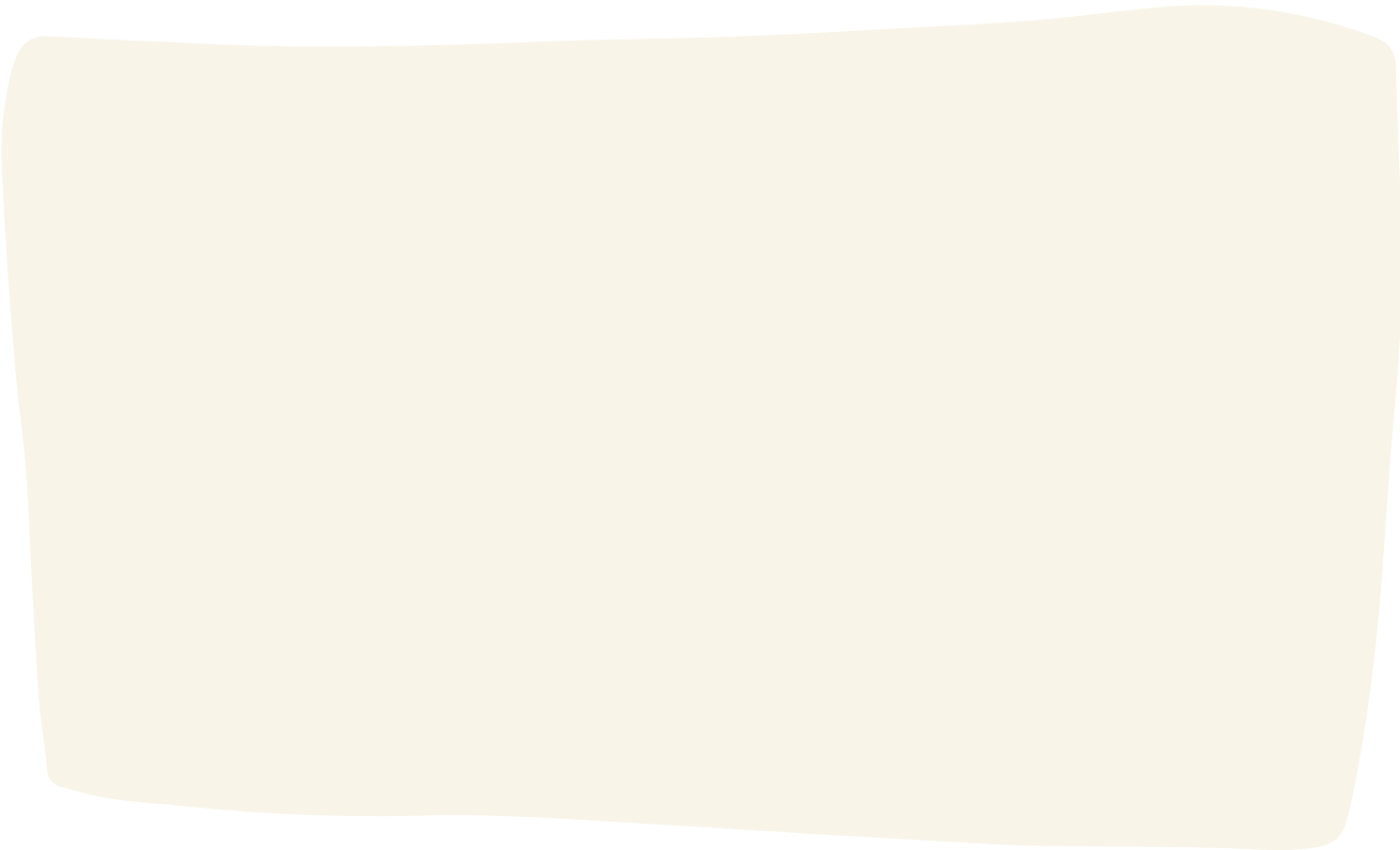 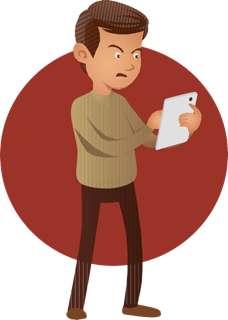 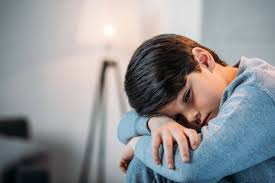 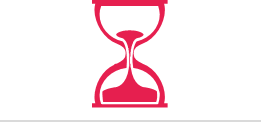 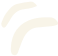 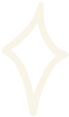 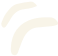 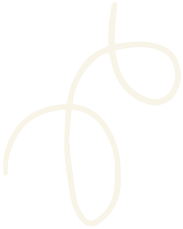 Bağımlı olduğu
şeyle gittikçe
daha çok vakit
geçirmek ister.
Teknolojiyi istediği gibi kullanamazsa
aksi, asabi ve öfkeli olur.
Ruhsal ve
bedensel sıkıntılara rağmen
teknolojiyi kullanmaya devam eder
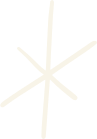 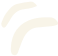 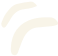 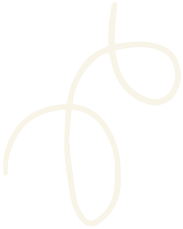 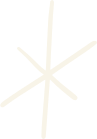 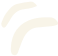 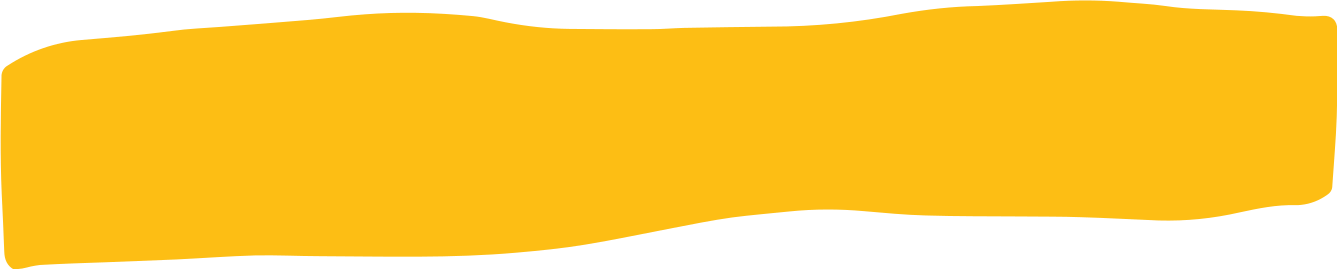 TEKNOLOJİ BAĞIMLILIĞI BELİRTİLERİ
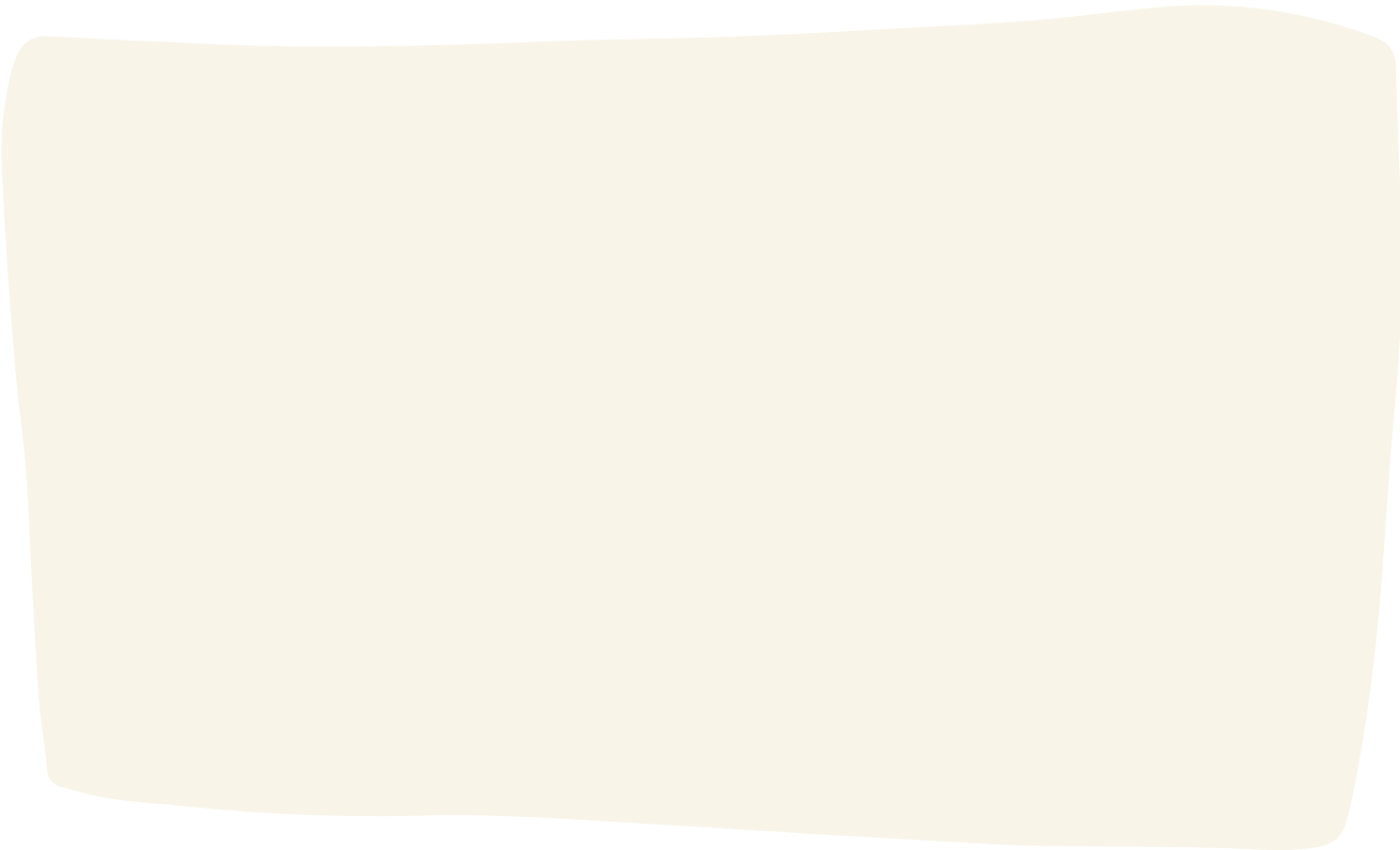 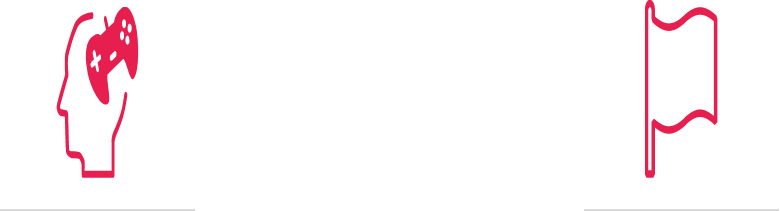 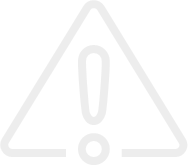 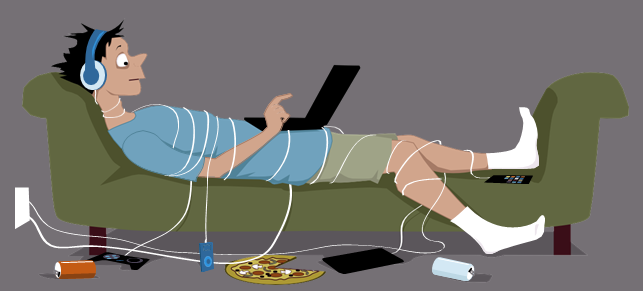 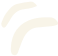 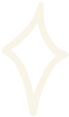 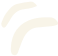 Bilgisayarda, tablette ve telefonda oyun oynarken ya da internette vakit geçirirken zamanın nasıl geçtiğini anlamıyorsak ve oyunu bırakamıyorsak bu bir uyarı
işareti olabilir.
Bağımlı olduğu
şeyi kullanmazken
bile onu
düşünür.
Sorumluluklarını
yerine
getirmekte
zorlanır.
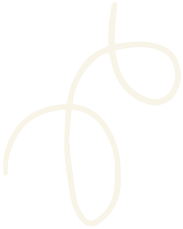 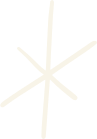 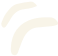 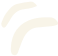 KIMLER RISK ALTINDA?
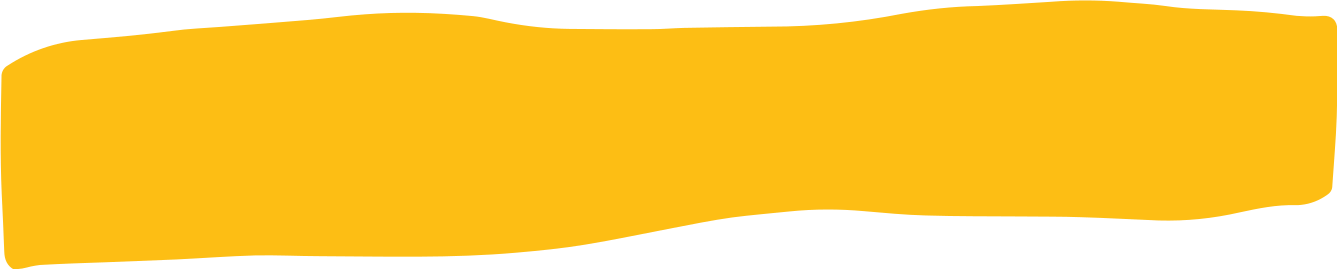 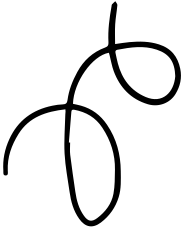 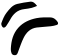 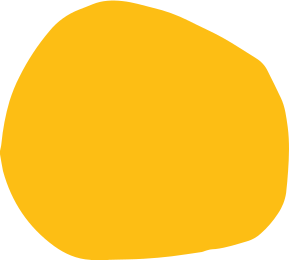 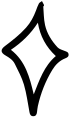 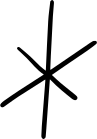 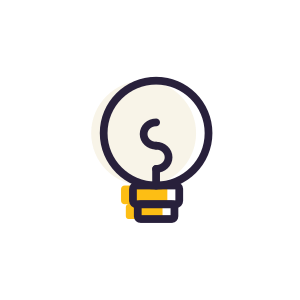 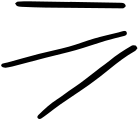 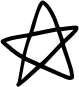 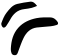 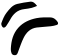 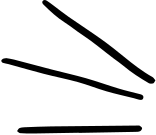 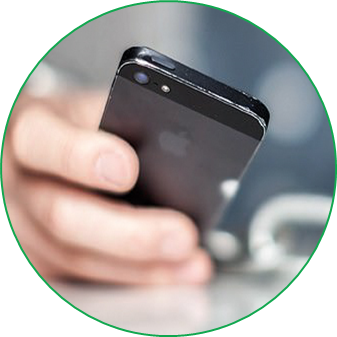 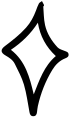 Spordan uzak duran ve hareketsiz yaşamı tercih edenleri
Olumsuz ve bağımlı arkadaş çevresi bulunanlar
Ders başarısı sürekli düşük olan ya da okul dışı faaliyetlere karşı isteksiz olanlar,
Arkadaş edinme, iletişim kurma ve iletişimi devam ettirme becerileri az olanlar.
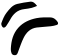 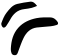 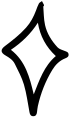 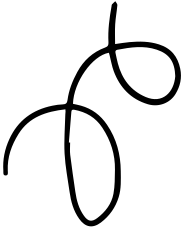 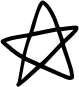 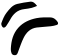 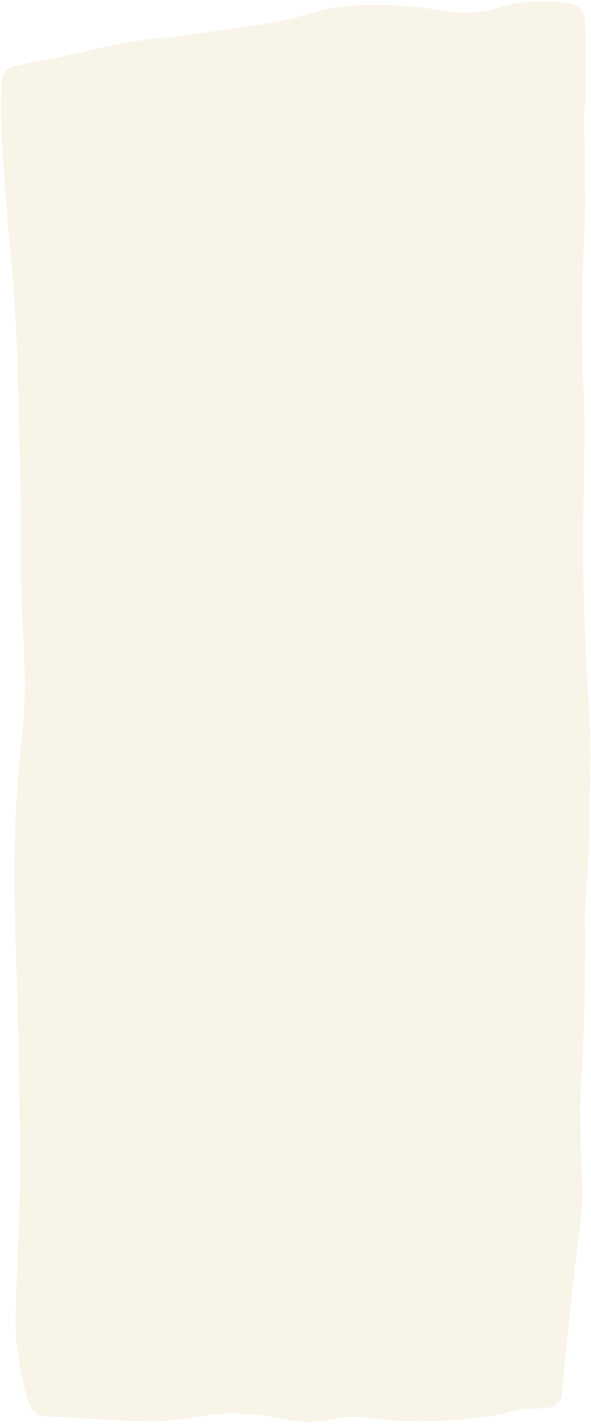 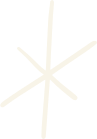 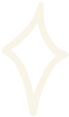 KIMLER RISK ALTINDA?
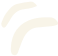 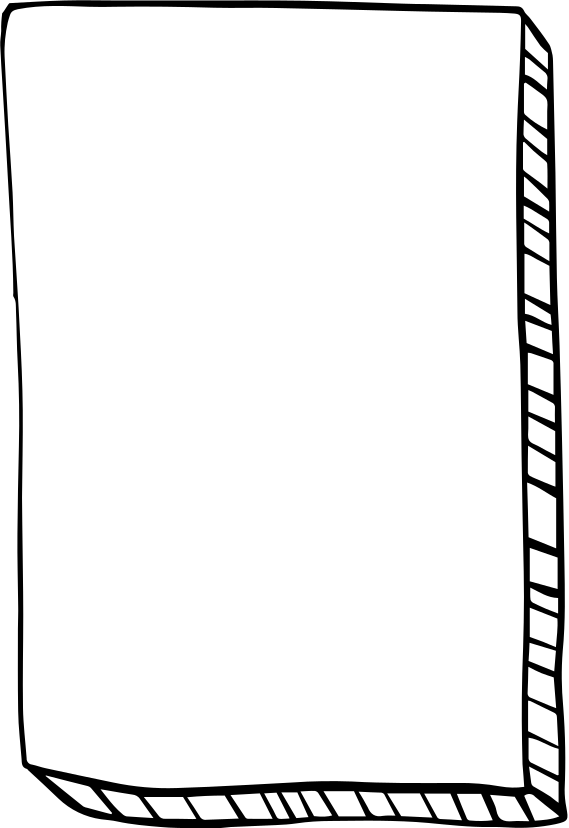 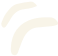 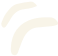 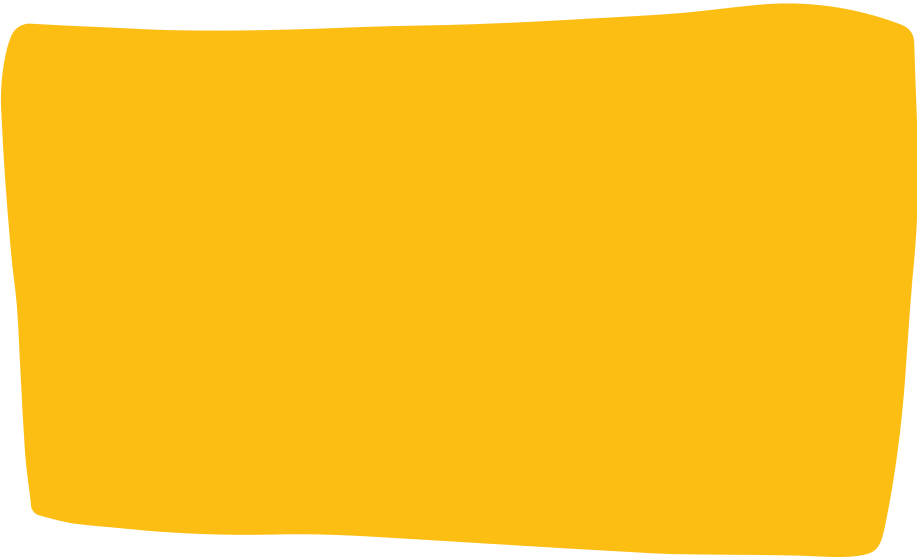 Aileleri teknolojiyi olumsuz ve bilinçsiz kullanan bireyler,
Sosyal lişkilerinde kendini ifade etmekte güçlük yaşayanlar
Aile içi çatışmalar yaşayan, sağlıklı iletişimi olmayan aile üyeleri
 Hayatlarında kaliteli vakit geçirebileceği aktiviteler bulunmayan
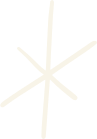 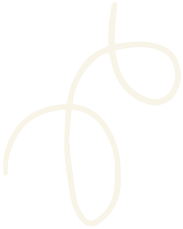 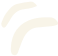 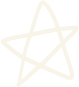 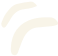 SÜREÇ NASIL BAŞLAR?
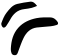 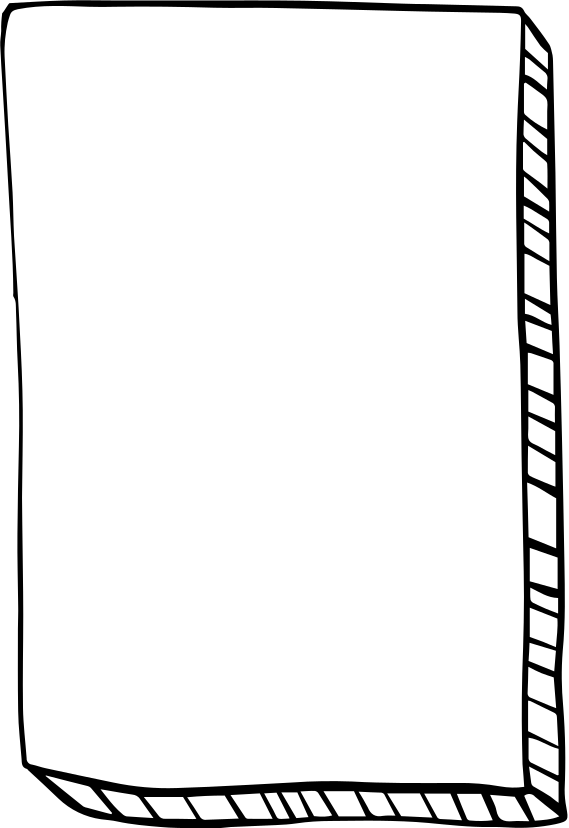 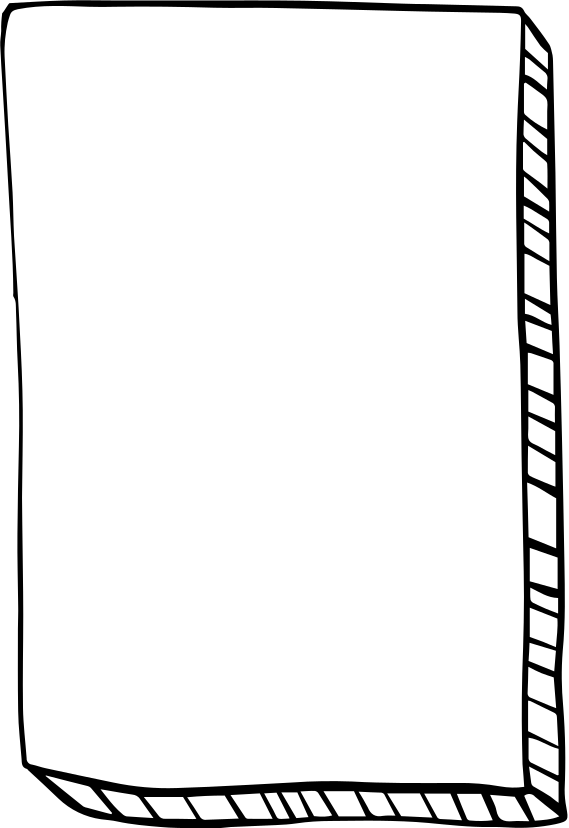 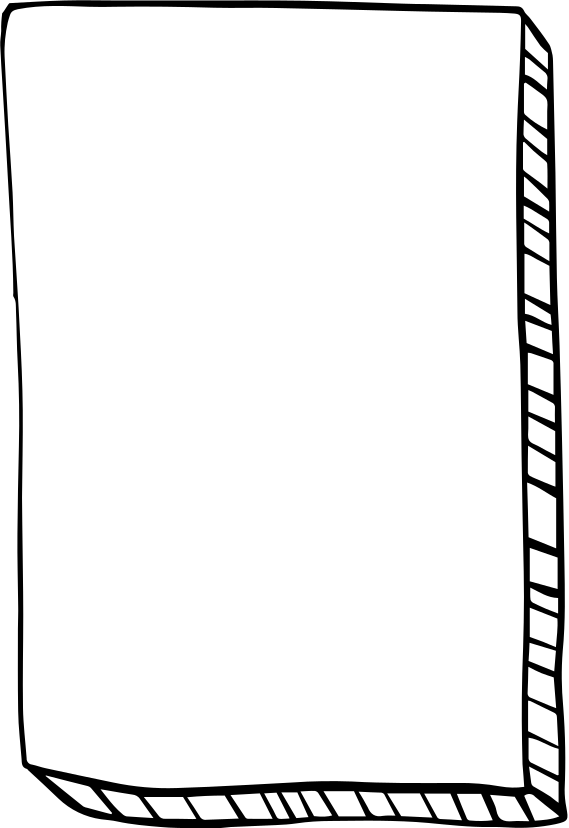 Can sıkıntısını giderecek
daha aktif, daha verimli ve faydalı
uğraşlar bulamamakla ve
sonunda teknolojik aygıtlarla
baş başa geçirilen zamanla
devam eder.
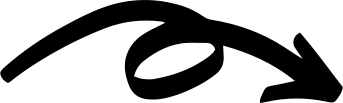 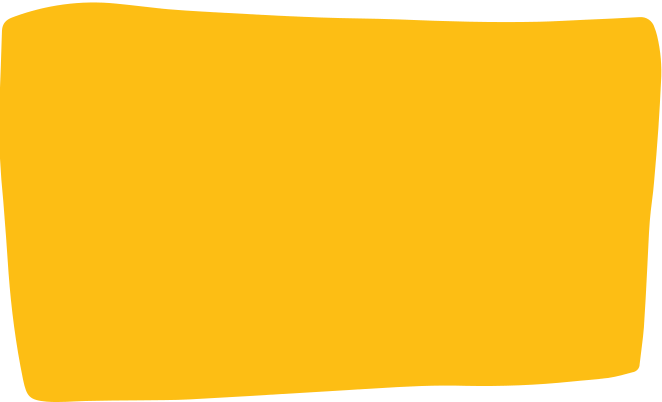 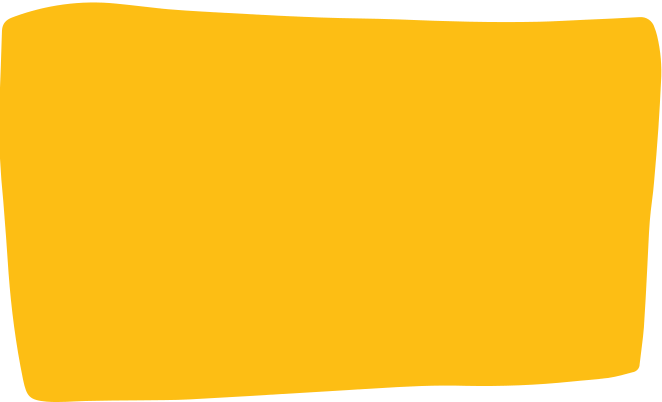 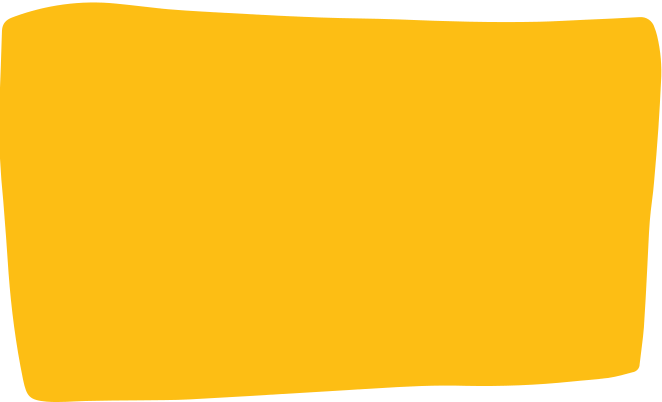 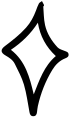 ve SONRA....
ÖNCE CAN SIKINTISI İLE BAŞLAR
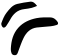 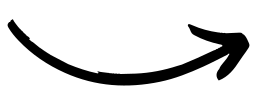 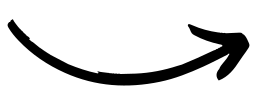 İLK ADIM MERAKLA BAŞLAR...
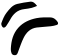 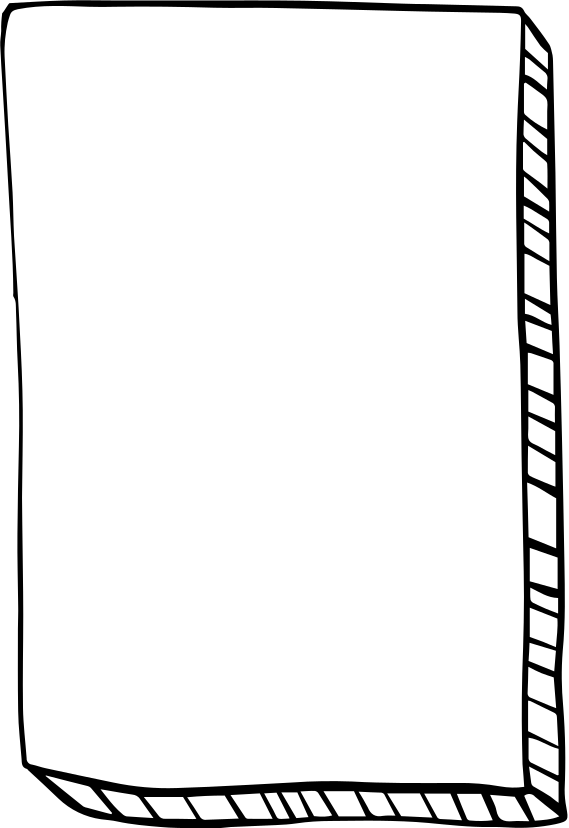 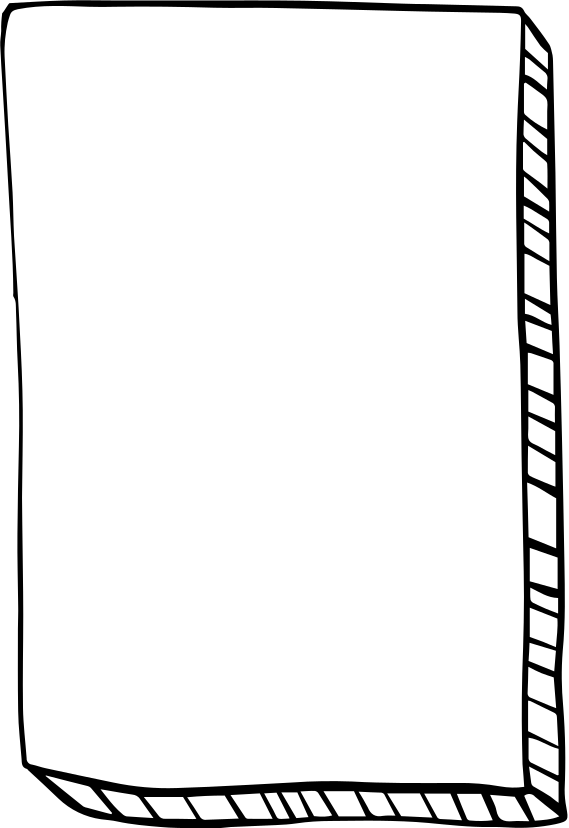 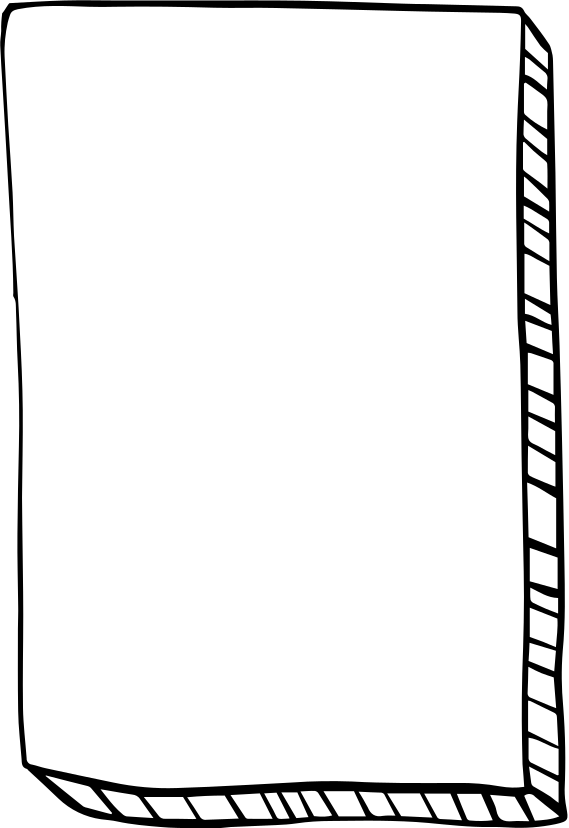 ÜÇÜNCÜ ADIM
EĞLENMEK VE PROBLEMLERDEN KAÇMAK İÇİN KULLANIM
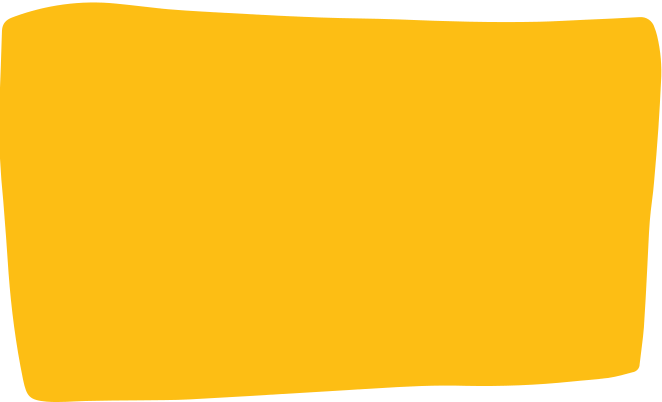 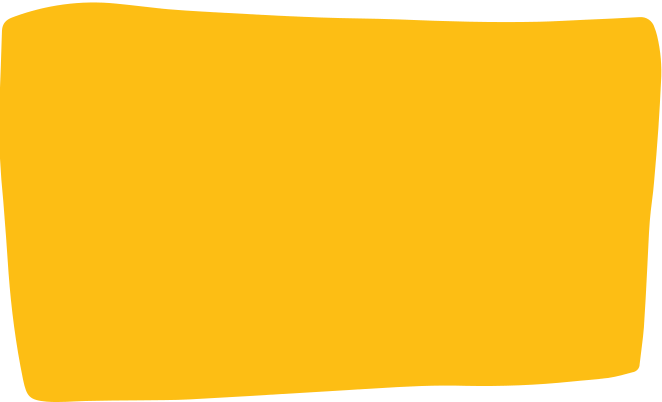 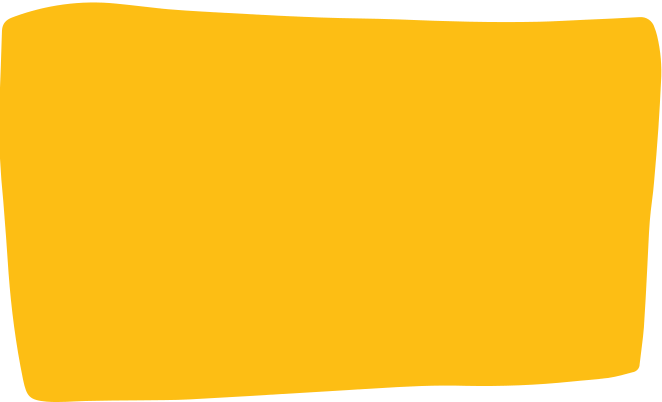 DÖRDÜNCÜ ADIM 
BAĞIMLI KULLANIM
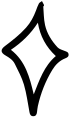 İKİNCİ ADIM 
SOSYAL KULLANIM
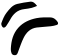 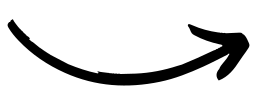 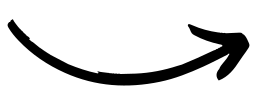 ADIM ADIM TEKNOLOJİ BAĞIMLILIĞI
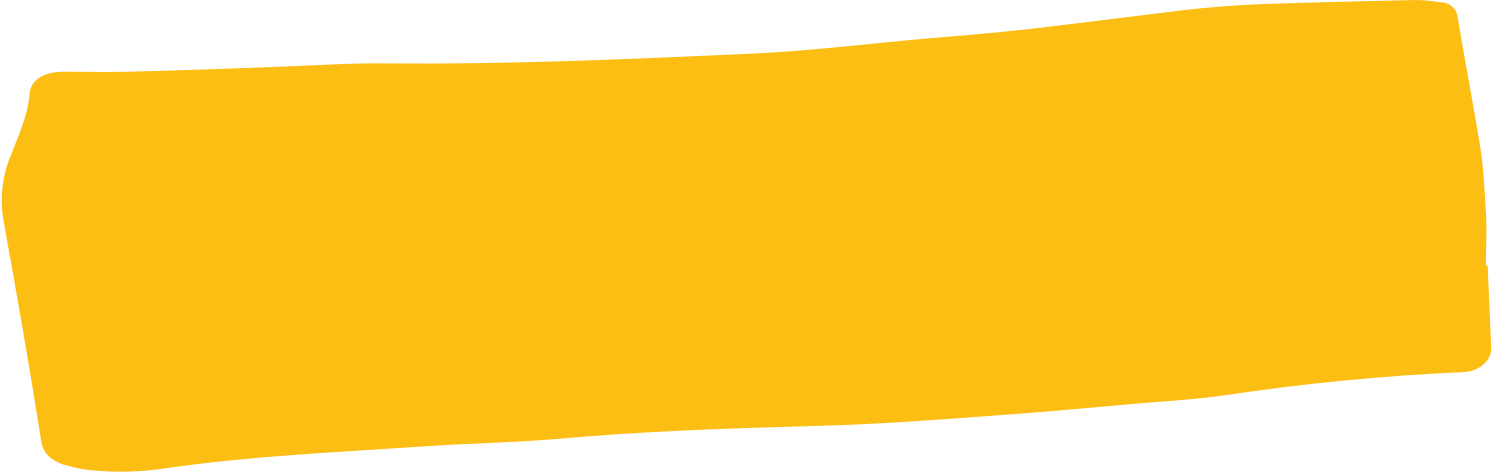 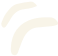 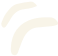 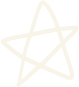 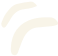 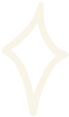 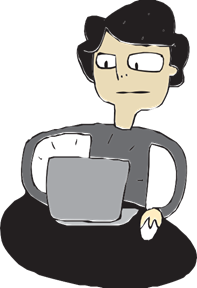 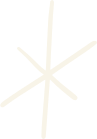 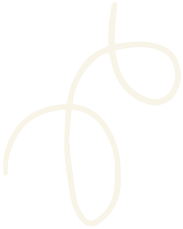 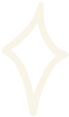 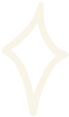 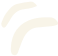 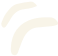 HEP DAHA FAZLASI İSTENİR..
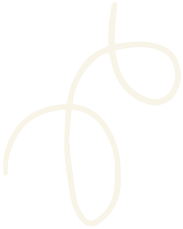 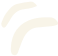 SABAHA KADAR OYNADIM
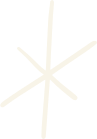 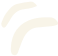 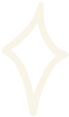 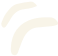 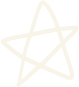 ADIM ADIM TEKNOLOJİ BAĞIMLILIĞI
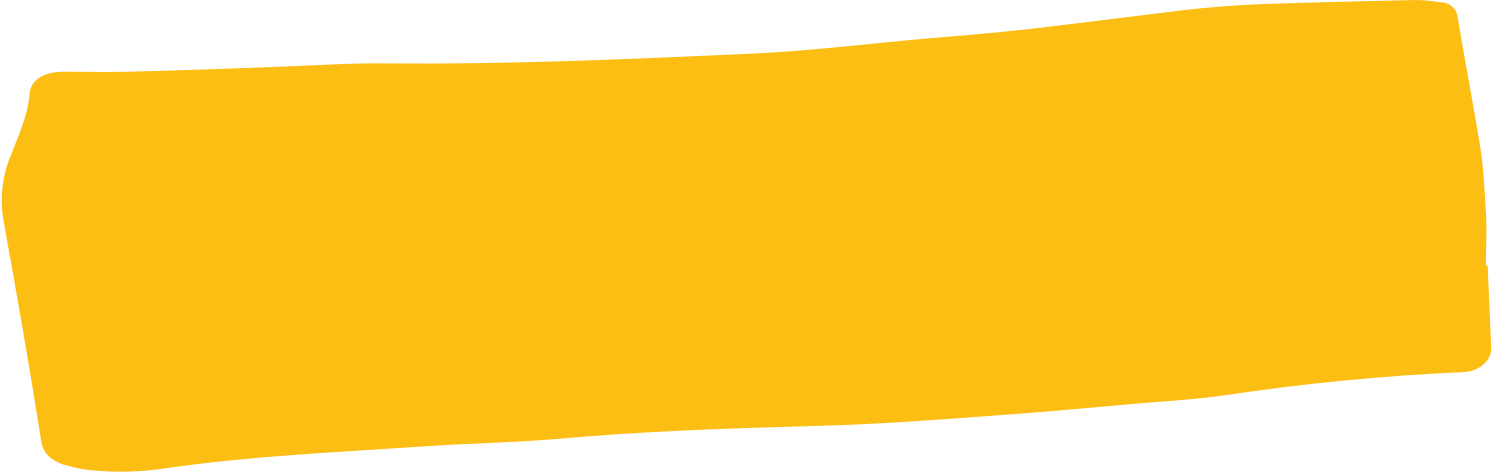 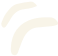 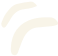 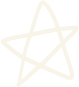 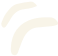 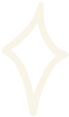 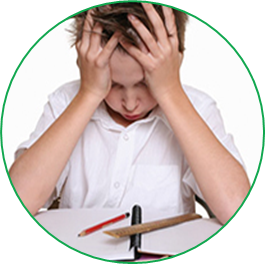 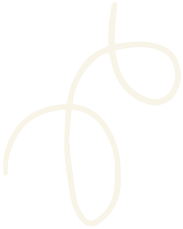 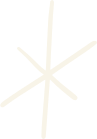 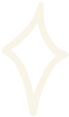 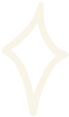 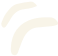 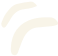 TEKNOLOJININ OLMADIĞI ORTAMLAR SIKICI GELIR.
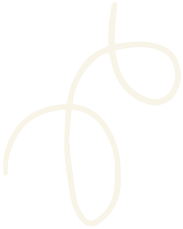 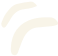 OFF YA... ŞU DERS BİTSE DE TELEFONLA OYNASAM..
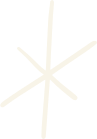 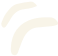 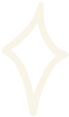 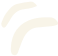 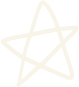 ADIM ADIM TEKNOLOJİ BAĞIMLILIĞI
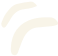 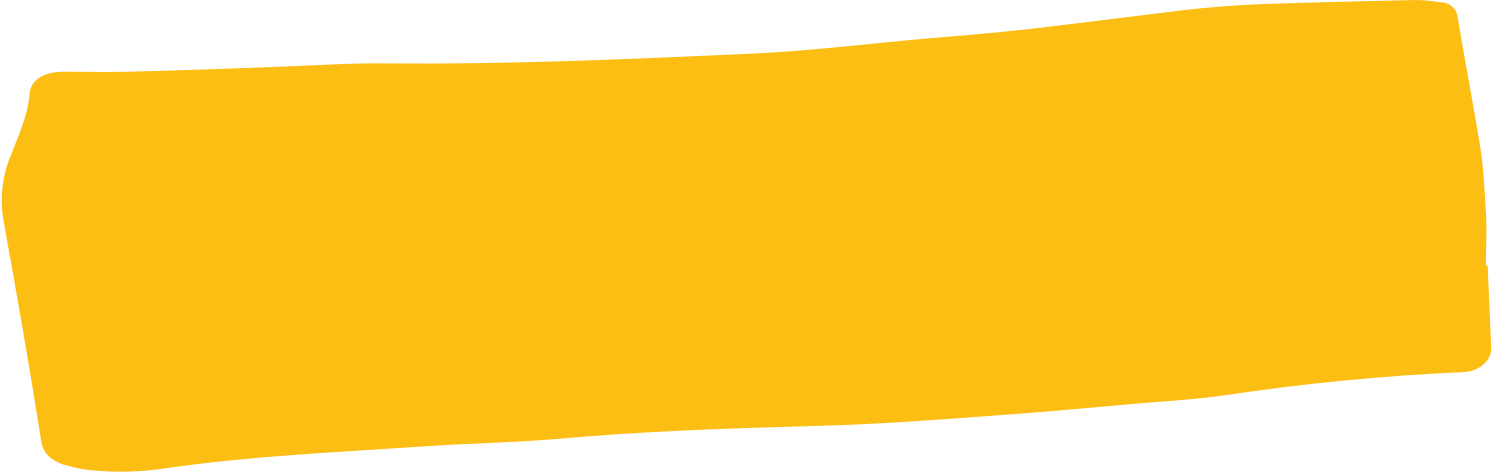 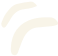 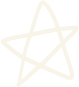 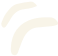 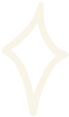 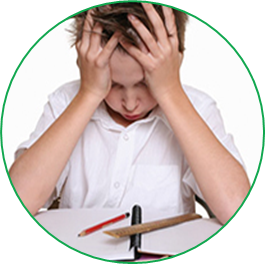 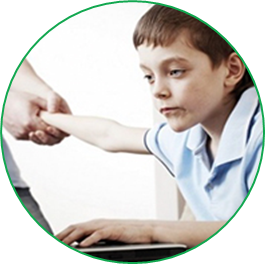 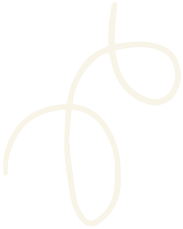 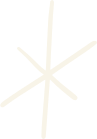 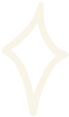 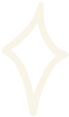 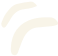 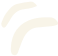 KENDİNİ KONTROL EDEMEZ.
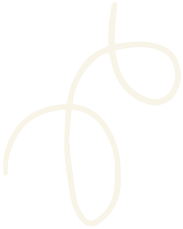 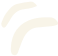 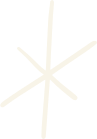 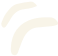 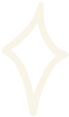 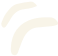 SADECE 5 DAKİKA DAHA...
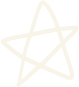 ADIM ADIM TEKNOLOJİ BAĞIMLILIĞI
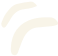 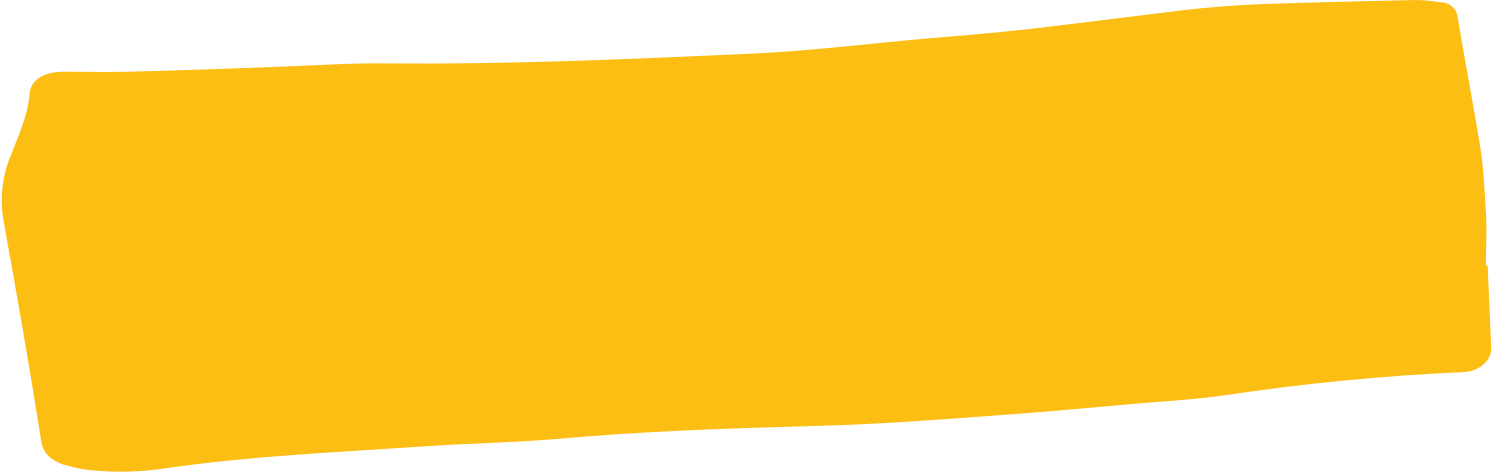 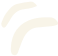 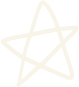 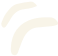 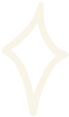 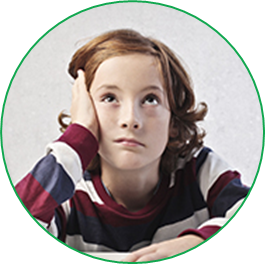 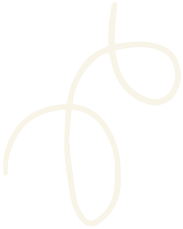 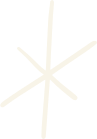 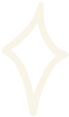 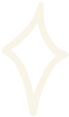 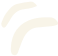 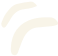 HAYATI GİT GİDE FAKİRLEŞİR..
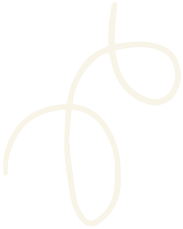 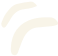 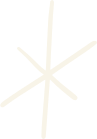 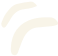 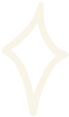 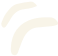 CANIM HİÇBİR ŞEY İSTEMİYOR..
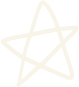 ADIM ADIM TEKNOLOJİ BAĞIMLILIĞI
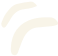 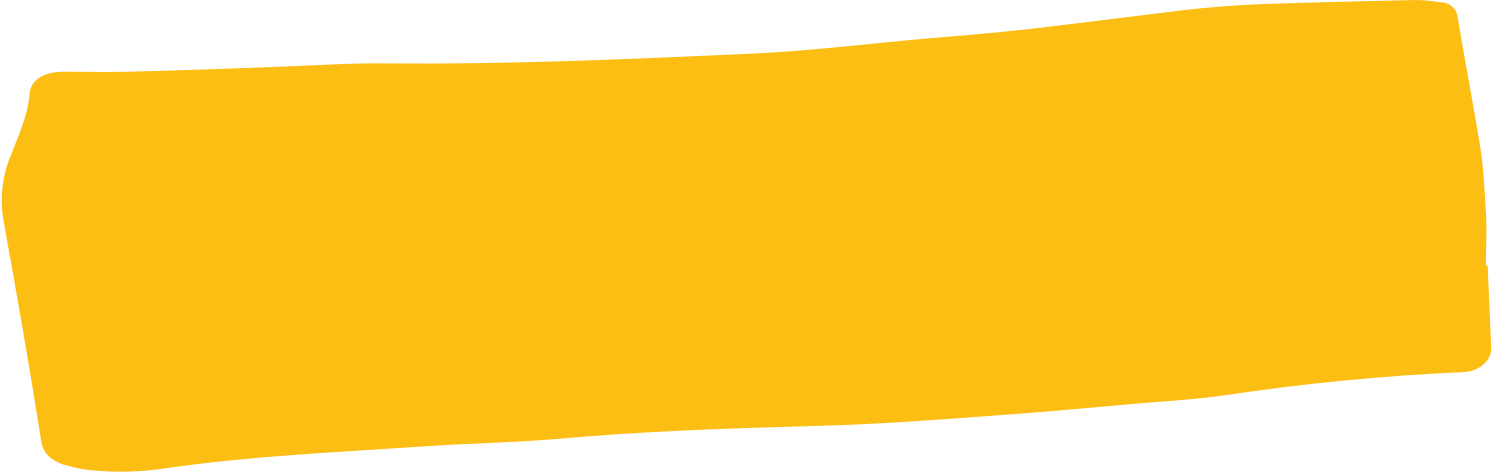 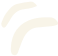 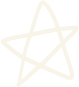 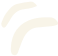 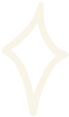 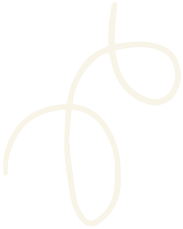 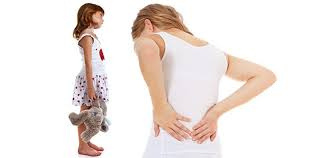 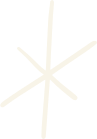 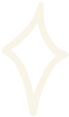 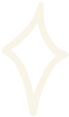 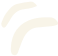 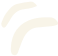 SAĞLIK PROBLEMLERİ BAŞLAR..
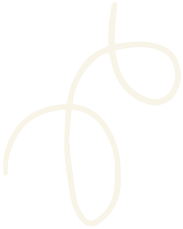 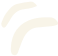 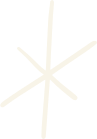 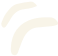 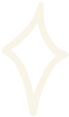 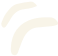 BAŞIM ÇOK ŞİDDETLİ AĞRIYOR .. AH BELİM...
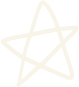 ADIM ADIM TEKNOLOJİ BAĞIMLILIĞI
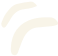 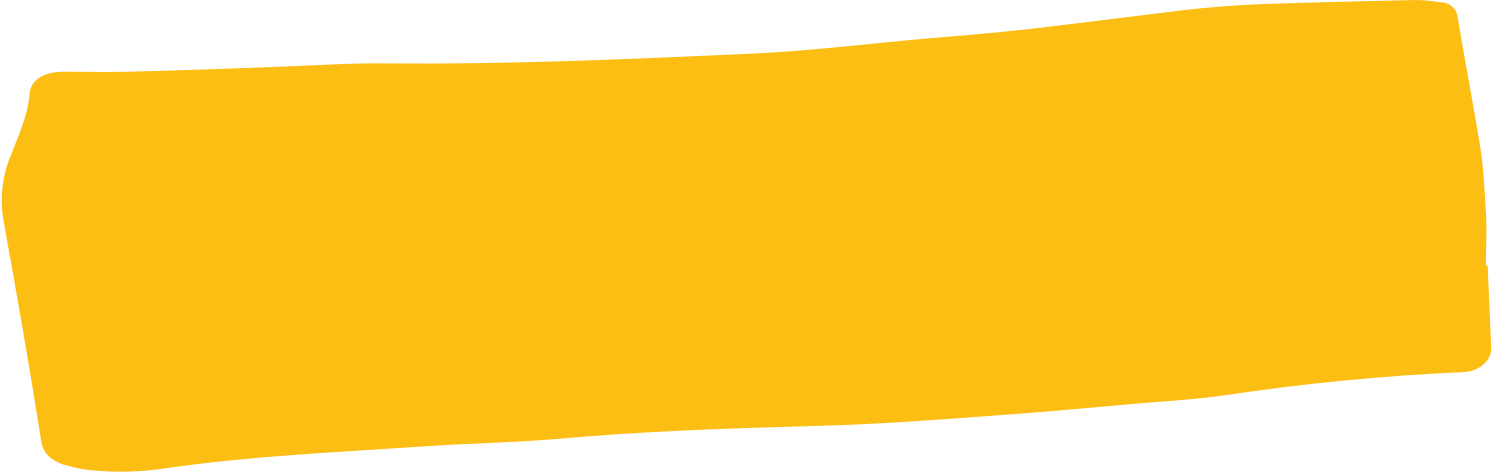 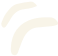 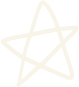 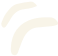 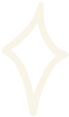 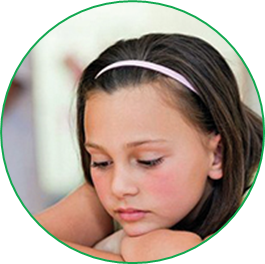 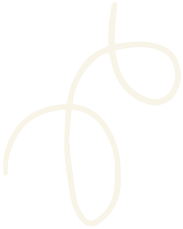 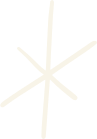 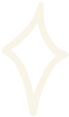 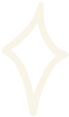 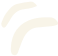 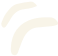 KENDINI KÖTÜ HISSEDER...
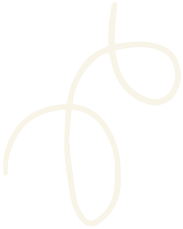 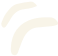 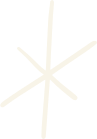 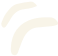 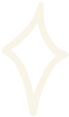 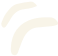 PSİKOLOJİM BOZULDU...
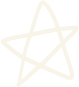 ADIM ADIM TEKNOLOJİ BAĞIMLILIĞI
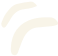 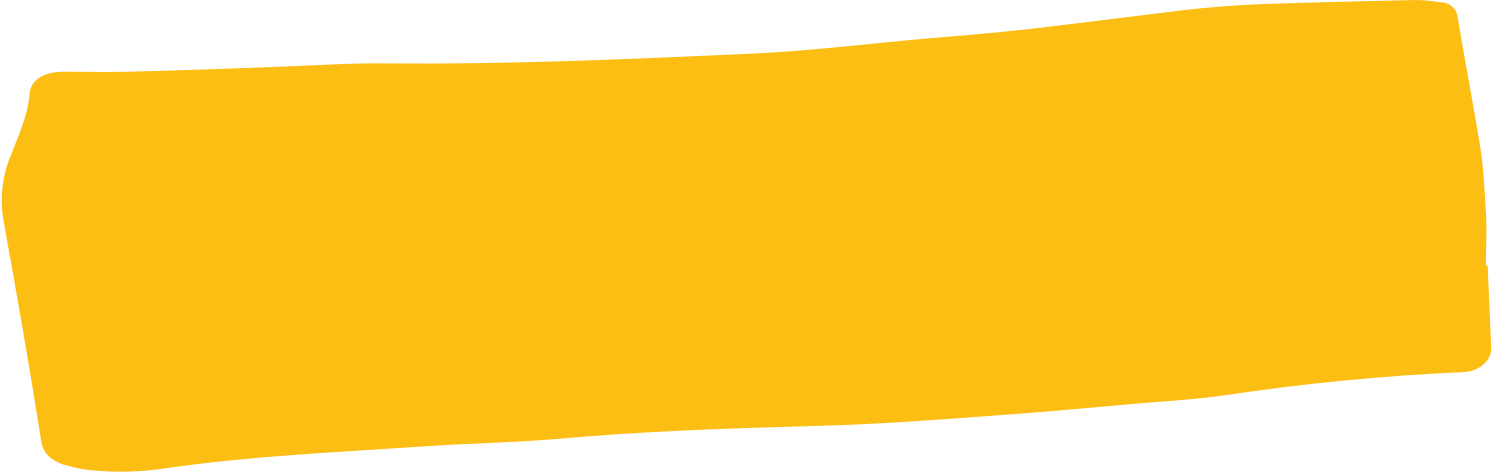 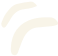 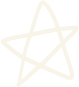 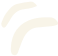 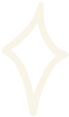 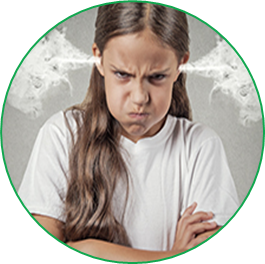 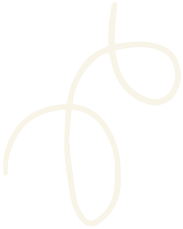 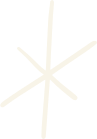 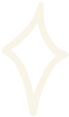 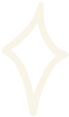 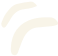 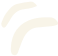 ÇEVRESİNDEKİLERLE TARTIŞMALAR YAŞANIR..
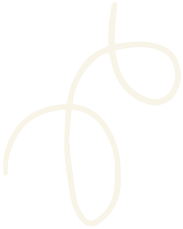 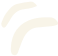 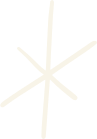 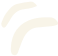 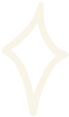 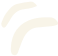 BANA KARIŞMA..
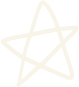 ADIM ADIM TEKNOLOJİ BAĞIMLILIĞI
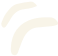 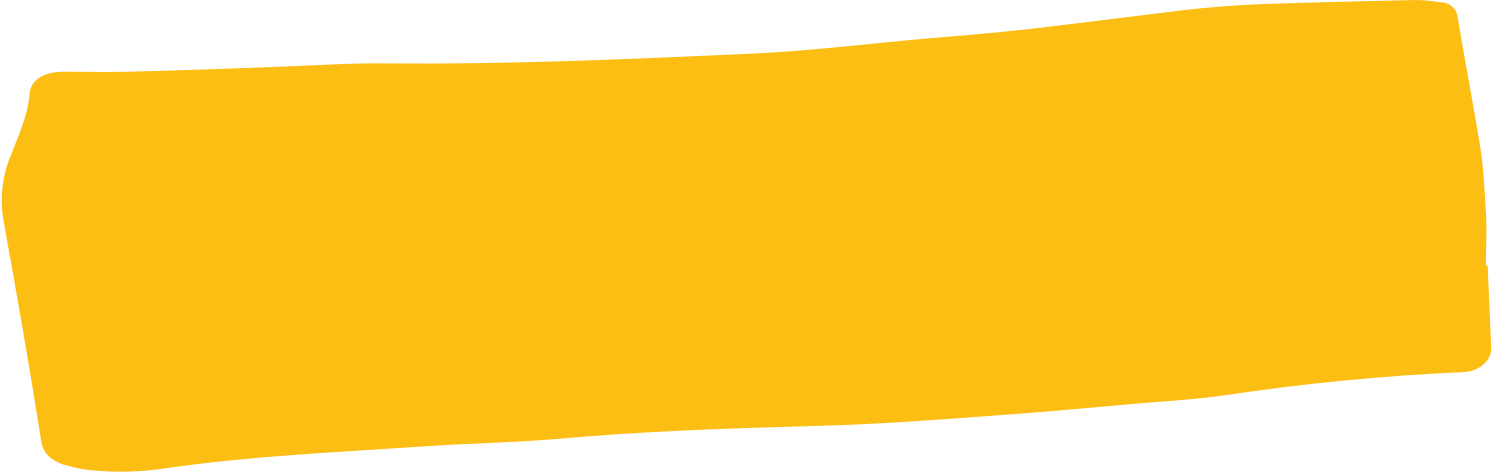 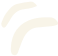 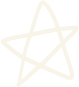 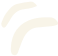 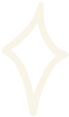 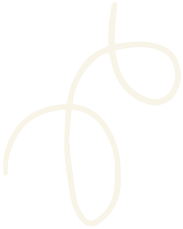 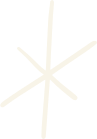 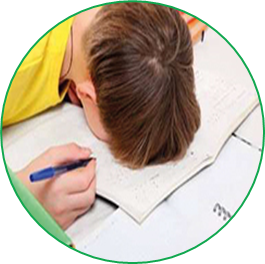 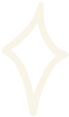 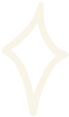 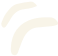 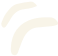 SORUMLULUKLARINI AKSATMAYA BAŞLAR..
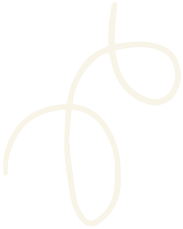 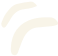 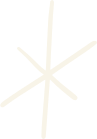 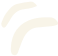 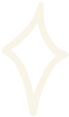 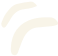 ÖDEV BUGÜNE MİYDİ?
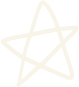 ADIM ADIM TEKNOLOJİ BAĞIMLILIĞI
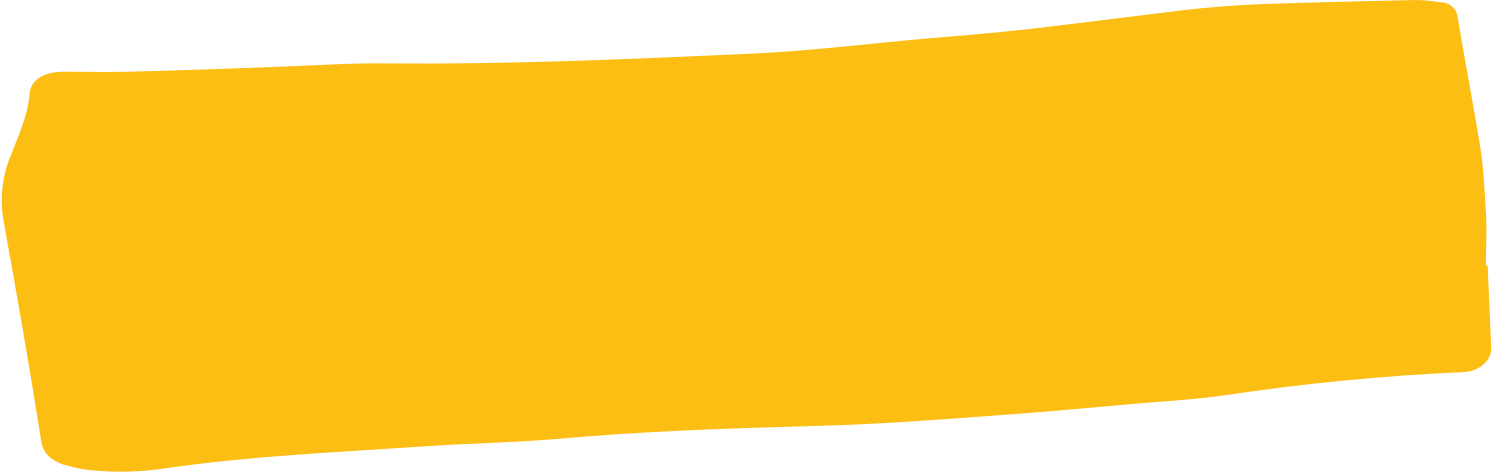 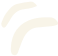 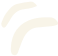 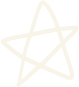 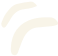 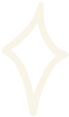 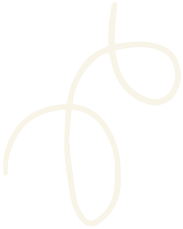 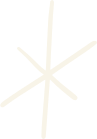 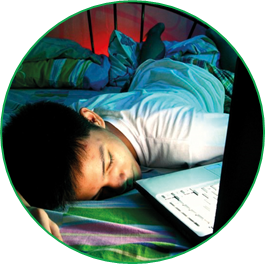 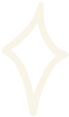 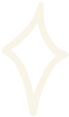 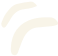 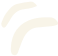 UYKU DÜZENİ BOZULUR..
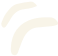 DAHA YENİ YATMIŞTIK,NE ZAMAN SABAH OLDU?
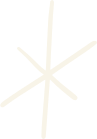 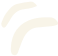 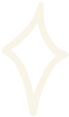 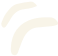 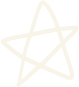 ADIM ADIM TEKNOLOJİ BAĞIMLILIĞI
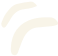 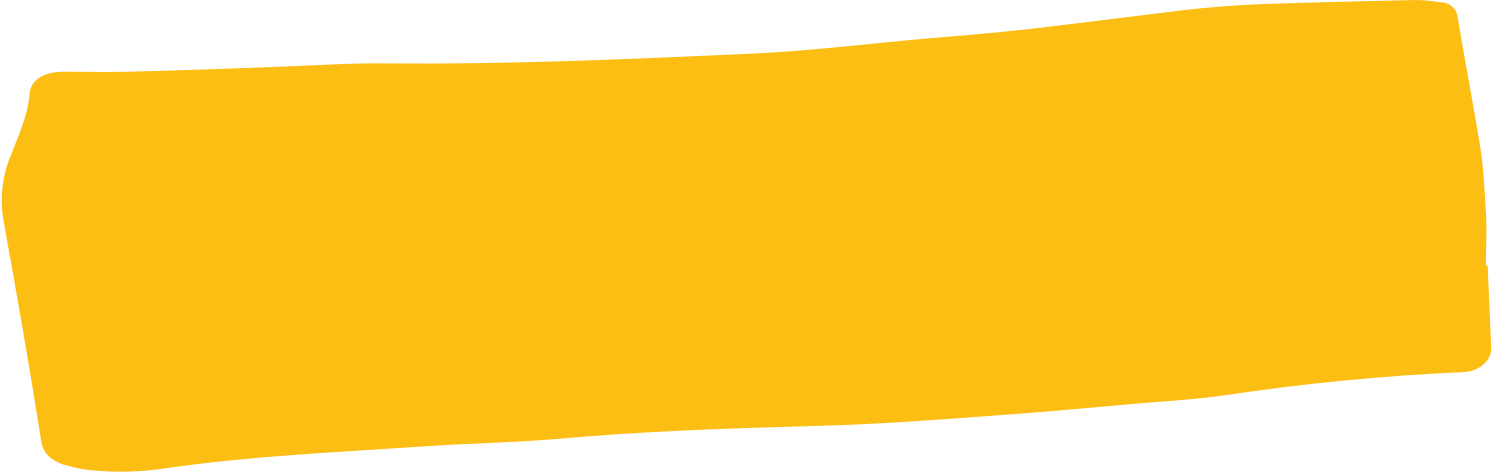 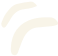 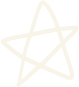 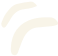 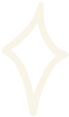 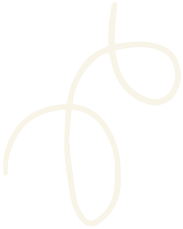 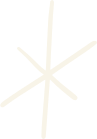 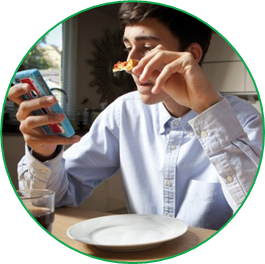 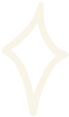 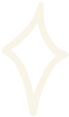 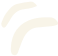 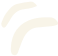 AİLESİNDEN UZAKLAŞIR, YEME DÜZENİ BOZULUR..
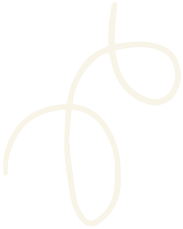 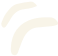 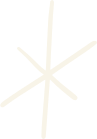 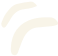 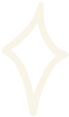 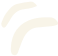 ANNE YEMEĞİMİ ODAMDA YESEM OLUR MU?
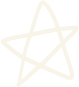 Yavaş yavaş ama kararlı olarak azaltın

Yerini doldurun, kullanımı
azalttığınızda yeni faaliyetlere yönelin (Spor, hobi, vb.)

Düşünün! Sanal ortamdaki başarı ve saygınlık mı daha değerli, gerçek hayattaki mi?
Zararlarını, sizden aldıklarını
düşünün.

Gerekirse uzman yardımı alın
BAĞIMLILIKTAN KORUNMAK İÇİN ÖNERİLER
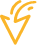 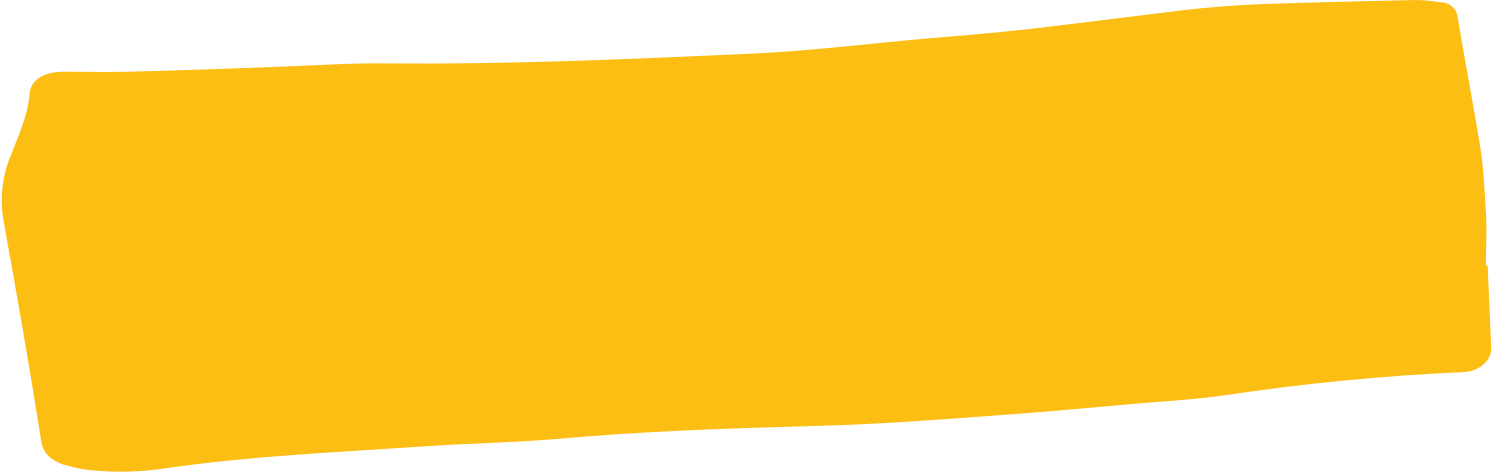 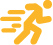 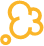 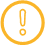 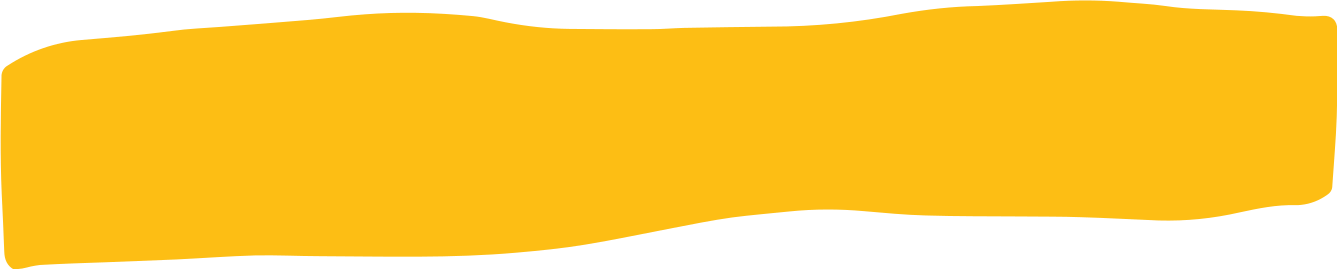 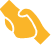 *Cep telefonu
kullandığınız zamanları gözlemleyin
*Cep telefonu ile yapmakta olduğunuz
en önemsiz
aktiviteyi azaltarak işe başlayın
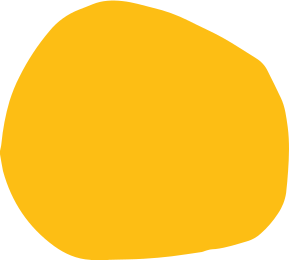 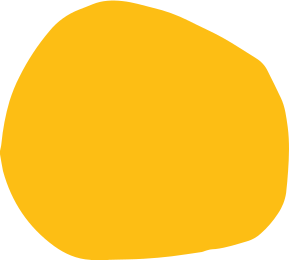 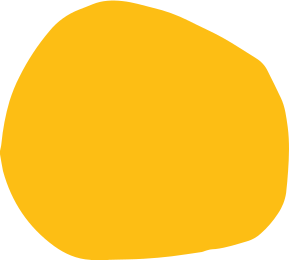 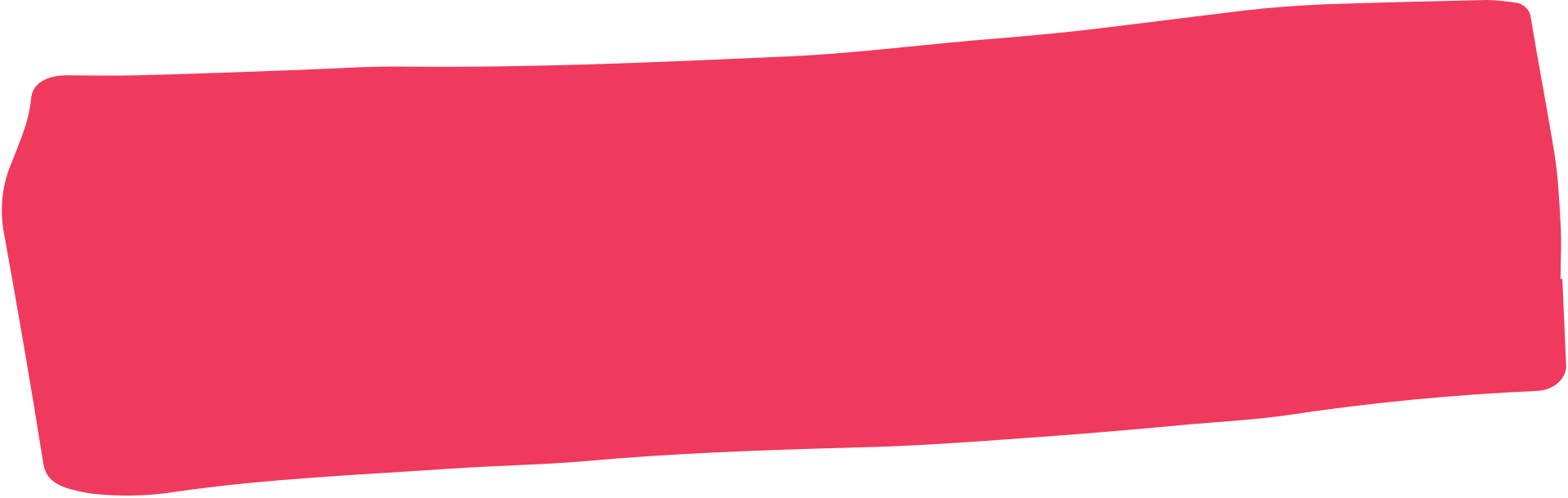 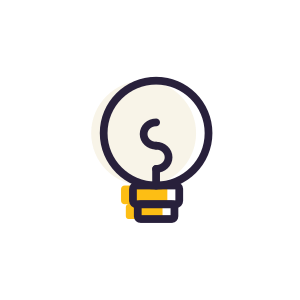 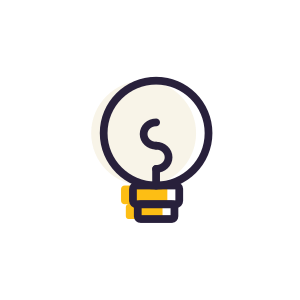 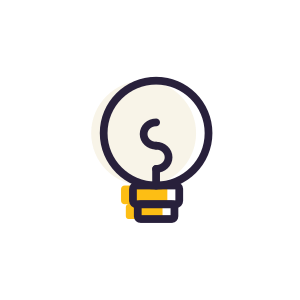 FAZLA CEP TELOFONU KULLANIMIYLA BAŞ ETMEK İÇİN
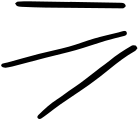 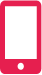 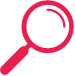 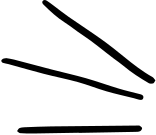 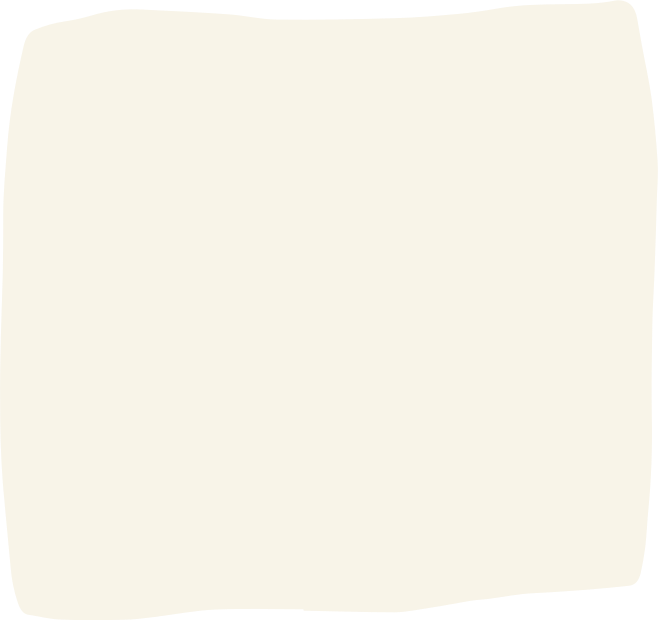 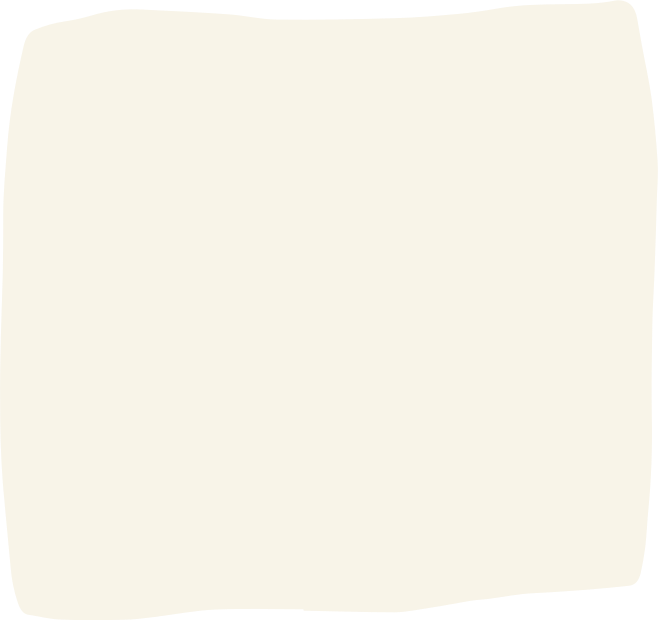 Bir kişiyle yüz yüze iletişimdeyken cep telefonunuzu
uzak bir yere koyma veya
kapatma konusunda kendinizle anlaşın.
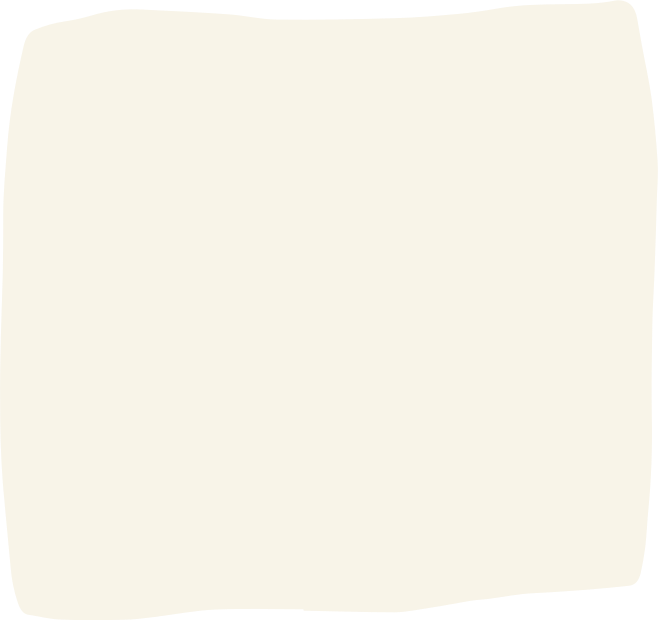 Yatağınıza gitmeden en son 30 dakika önce telefonunuzu
kontrol edin.
Eğer mesajlarınız, cevapsız aramalarınız varsa dönüş
yapmak için ertesi
günü bekleyin.
Uyku düzeninizin bozulmamasını önceleyin
.
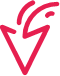 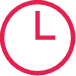 TEKNOLOJİ İLE İLİŞKİMİZ NASIL OLMALI?
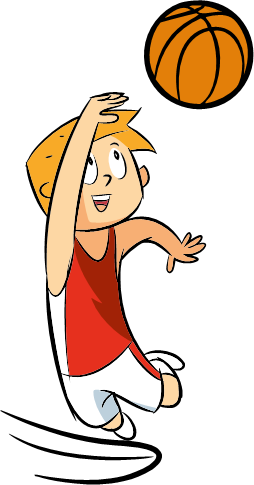 Spora ve hobilere vakit ayırın.
Bilgisayarınızla sırdaş olmayın.
Ailenizle daha fazla vakit geçirin.
Mutlaka zaman sınırlaması koyun.
Kitap okumaya kesinlikle vakit ayırın.
Öğrenmeye ve ödevlerinize vakit ayırın.
Dışarıda oyun  ve dinlenmeye vakit ayırın.
Doğayla vakit geçirmenin rahatlatıcı etkilerinden yararlanın.
Telefon yanınızda olmadan da dışarı çıkabileceğiniz unutmayın
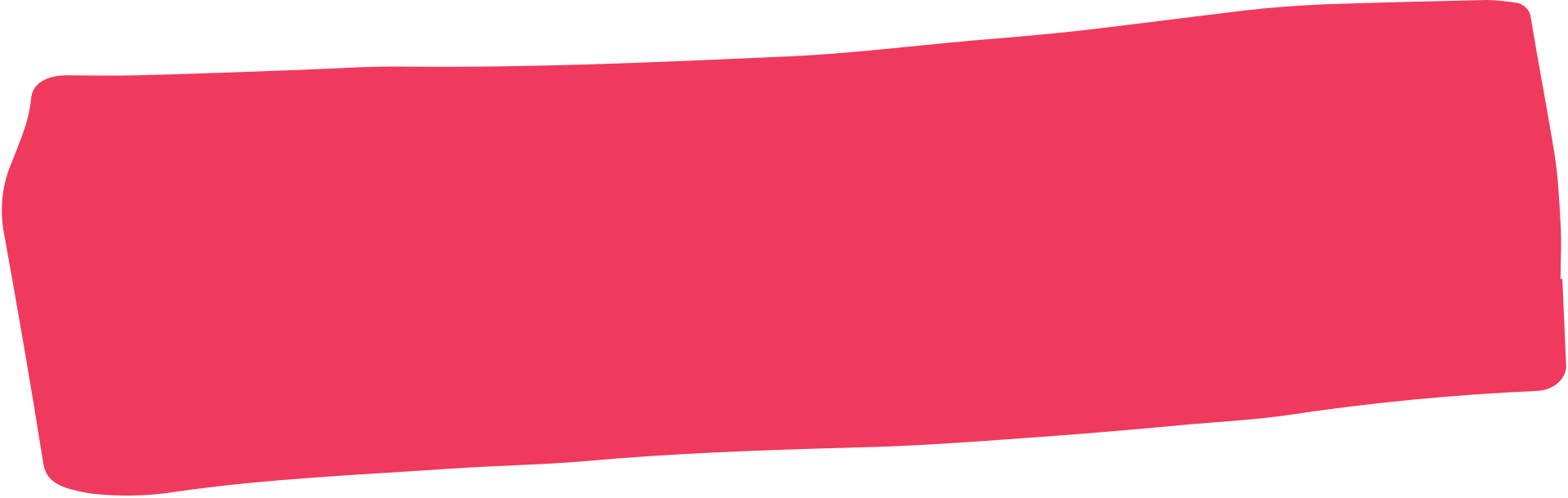